Dalle origini del fumetto ai Silent Book
Il fumetto prima del fumetto
QUALI SONO STATE LE PRIMISSIME NARRAZIONE PER IMMAGINI?
Ragioniamoci assieme:


Le storie miniate nel Medioevo
La Colonna Traiana
Le tavole delle caricature nell’Ottocento
I graffiti nelle caverne preistoriche
BOOM!
Cosa bisogna sapere
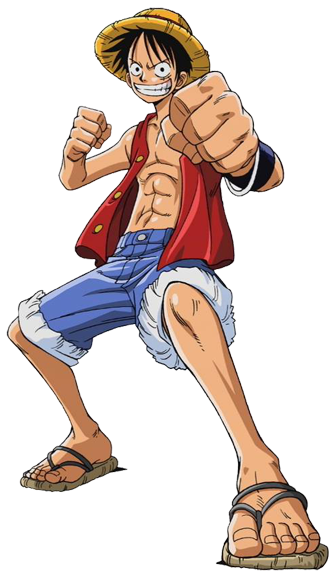 Cosa è
Il fumetto è un tipo di medium (solitamente cartaceo) con un proprio linguaggio formato da più codici, costituiti principalmente da immagini e testo che insieme generano la narrazione.
Perchè si chiama così
perché le parole dei personaggi sono racchiuse dentro a delle “nuvolette”, che somigliano a degli sbuffi di fumo
Curiosità
Il fumetto più letto e venduto al mondo è One Piece, scritto e disegnato da Eiichirō Oda..
La nascita del fumetto moderno
YELLOW KID
Mickey Mouse
Peanuts
Richard Felton Outcard
1885 
Una delle prime serie di strisce a fumetti della storia
Charles Schulz  1950
Walt Disney e Ub Iwerks
1930
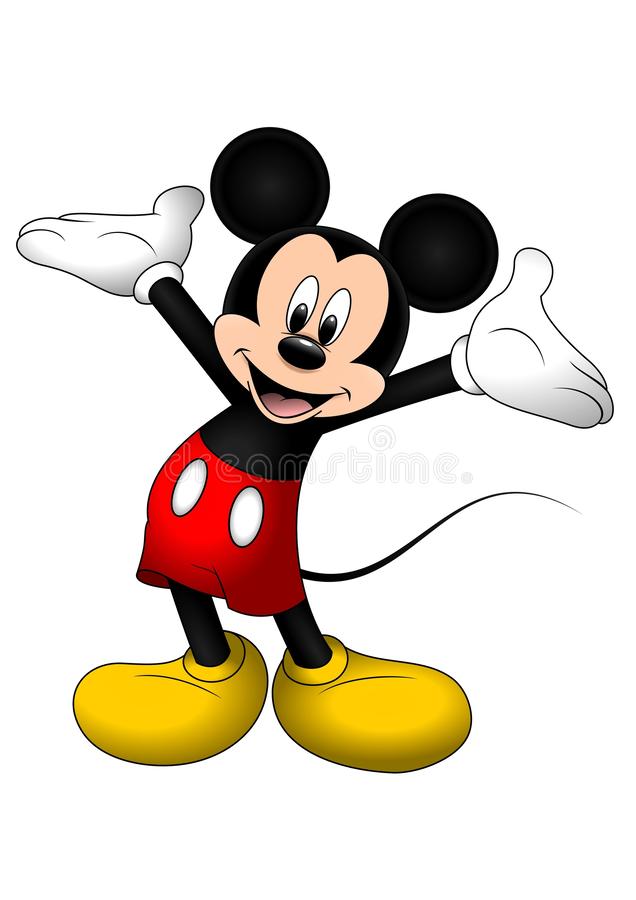 1950
1880
Felix the Cat
Pat Sullivan
1917
Tarzan
 Dick Tracy Flash Gordon Superman
Il fumetto nel mondo
In GIAPPONE
1947
OSAMU TEZUKA inventa il primo MANGA nel 1947
In ITALIA
1908
Il ‘CORRIERE DEI PICCOLI’ pubblica il primo fiumetto nel 1908
In AMERICA
1895
I grandi quotidiani americani pubblicano le prime ‘STRIPS’ a fumetti’
Il fumetto in Italia
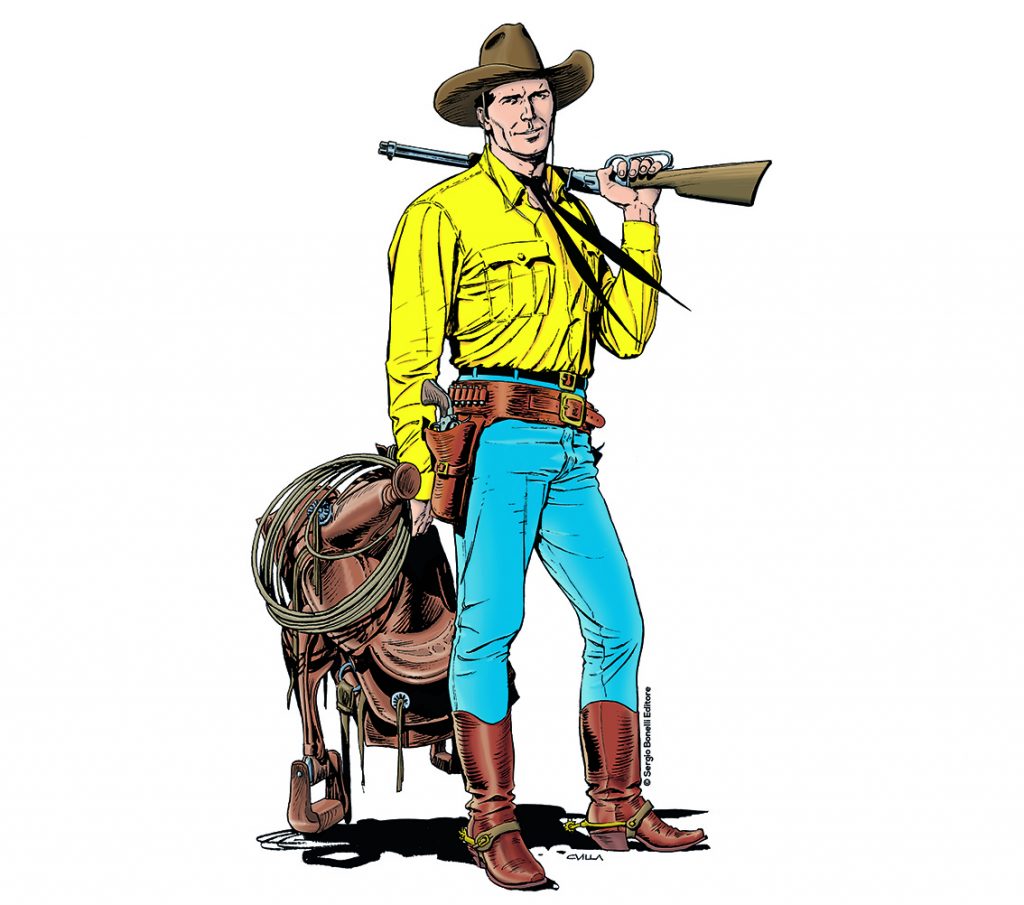 TEX
01
G. L. BONELLI
È la più famosa e duratura serie a fumetti italiana di sempre
CORTO MALTESE
02
HUGO PRATT
Tra i primi ROMANZI A FUMETTI italiani
DIABOLIK
A. e L. GIUSSANI
03
Tra I primi fumetti ‘tascabili’ in Italia
Spider-manLa storia di Peter Parker la conosciamo tutti, ma non tutti sanno che…
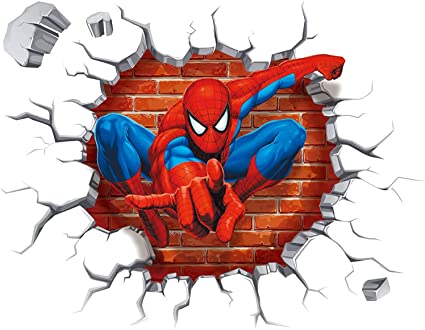 Nomi di Spider-man prima di Spider-man
E’ un pilastro su cui è stato costruito il futuro della Marvel. L’obiettivo era di dare vita ad un protagonista in cui i giovani lettori potessero riconoscersi. 
I tratti essenziali sono stati presi da Silver Spider, il personaggio creato da Joe Simon
Arrampicamuri
Tessiragnatele
Spider-Boy
Ragazzo-Ragno
Dannato Ragno
Ragno Criminale
Il MONDO DI MARVEL COMICS
04
IRON-MAN
HULK
05
01
CAP. AMERICA
Genio miliardario in grado di volare grazie ad una armatura realizzata in oro fuso, 24 carati.
Un uomo che a seguito di alcune iniezioni cambia la sua natura di umano, diventando un mutante
Steven Roger, ex soldato, non invecchiava mai, grazie ad una capsula in cui è stato improgionato per molto tempo.
SPIDER-MAN
02
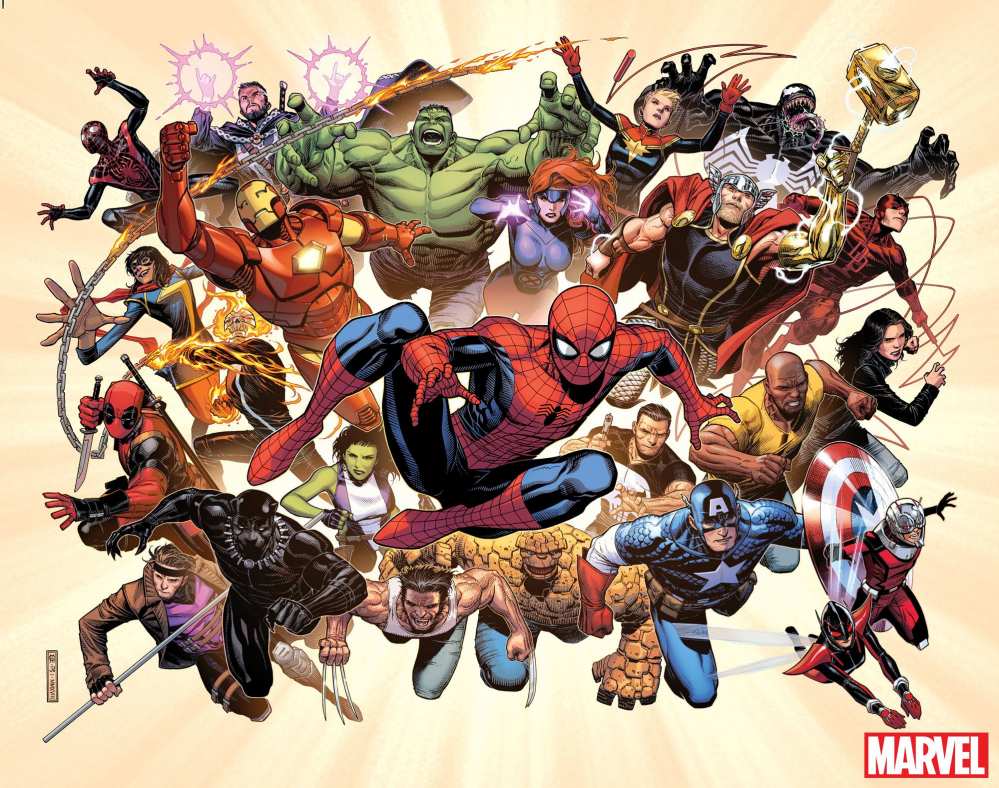 06
AVENGERS
Stan Lee si ispira ad una mosca.. E’ un uomo morso da un ragno geneticamente modificato.
Team di supereroi che sconfigge il male. Il loro capo è Cap. America.
THOR
03
WANDA e VISIONE
07
Divinità., figlio di Odino, fratello di Loki. E’ l’unico che possiede una forza tale da poter sollevare Miollnir.
Wanda è una strega. Visione è un robot. Sono una coppia.
LA RIVOLUZIONE DEL SILENT BOOK
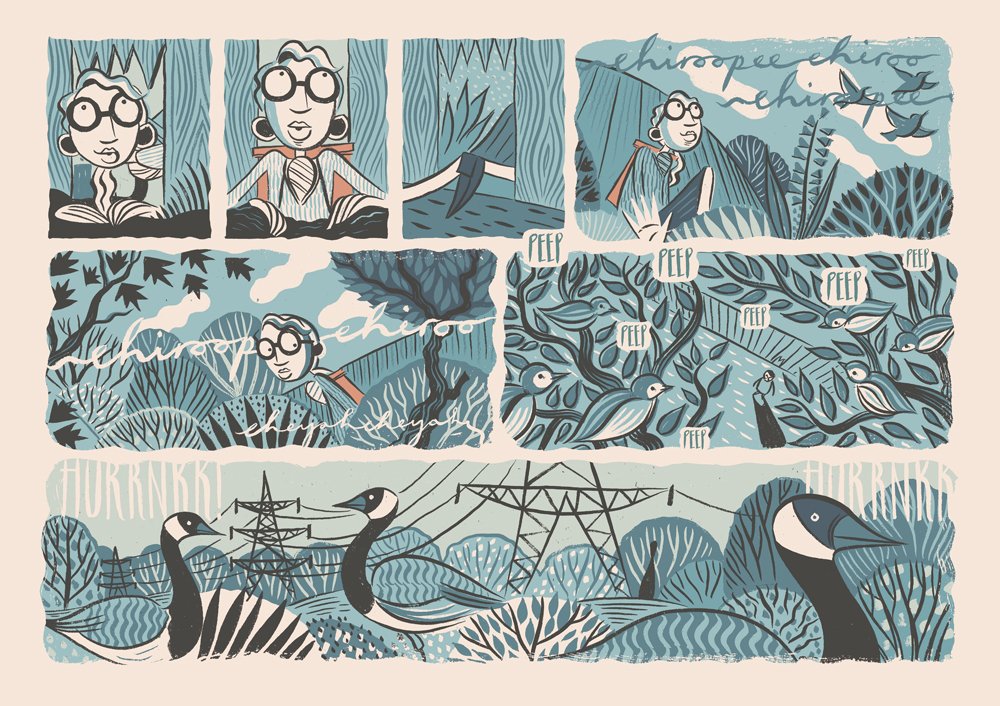 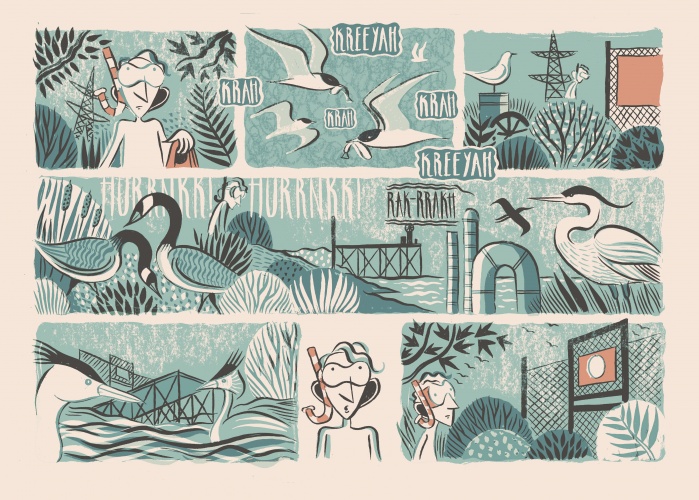 I silent book sono dei libri silenziosi; affidano la loro espressività esclusivamente alle immagini. Sono storie senza parole in grado di stimolare al meglio la fantasia. Questi libri hanno solitamente come protagonisti dei personaggi ben caratterizzati e immagini molto chiare e strettamente collegate tra loro da un filo. Propongono una sorta di scambio creativo tra autore e lettore. Non c’è un modo corretto per leggere un silent book, la storia può cambiare ogni volta.
LA RIVOLUZIONE DEL SILENT BOOK
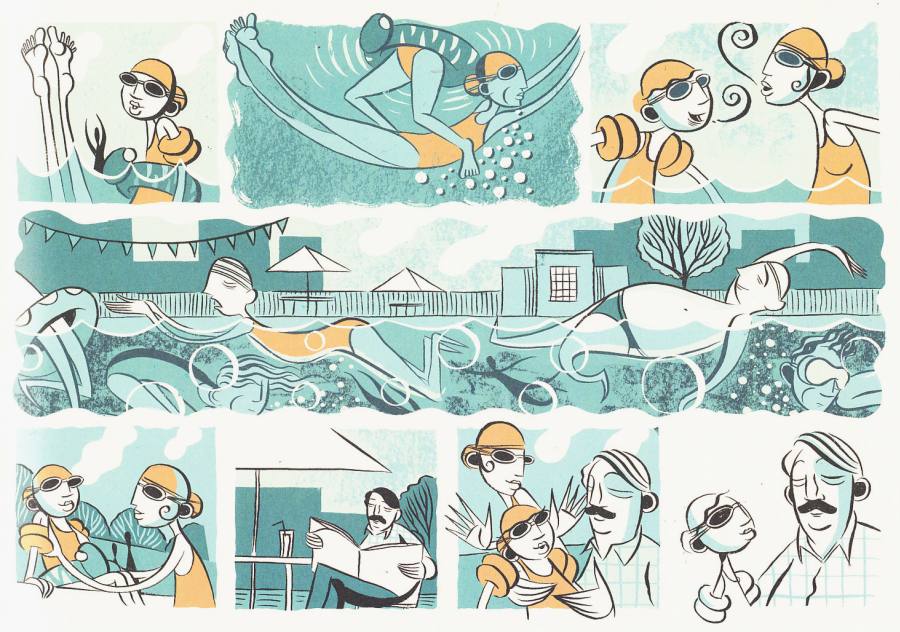 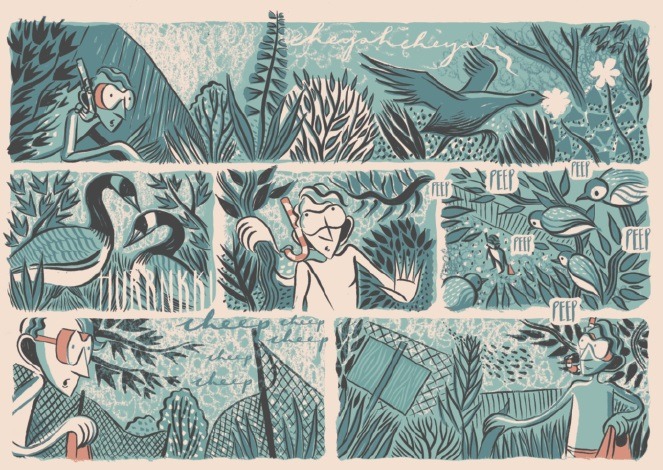 In tedesco infatti li chiamano Wimmelbűcher, libri brulicanti, dal momento in cui brulicano di idee, emozioni, punti di vista, atti comunicativi e trasversali, sentimenti, impressioni, turbamenti, commozione.
Infine, potremmo dire che…
GRAZIE AI FUMETTI SIAMO IN GRADO DI ENTRARE IN UN MONDO CHE NON ESISTE, DOVE VEDIAMO I NOSTRI DESIDERI REALIZZATI GRAZIE ALL’IMMAGINAZIONE.